Department of  Meteorology
Careers in meteorology and environmental physics
Forecast for the future
Pathway to Careers in Meteorology and Environmental Physics
Step 1 
ABB - 3 good A levels, including
 A or B Physics and Maths
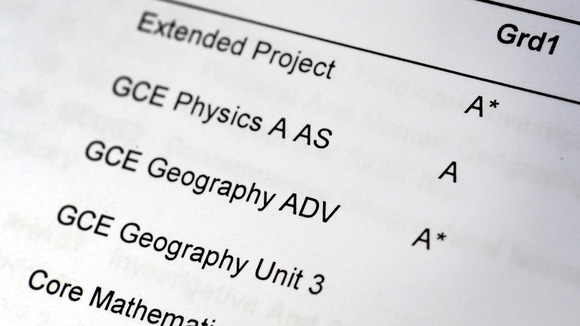 Pathway to Careers in Meteorology and Environmental Physics
Step 2
    A degree in one of the followingsubjects:
BSc Meteorology & Climate
BSc Environmental Physics
MMet – with a year in Oklahoma!
Mmaths – Maths and Meteorology
BSc Physics
BSc Mathematics
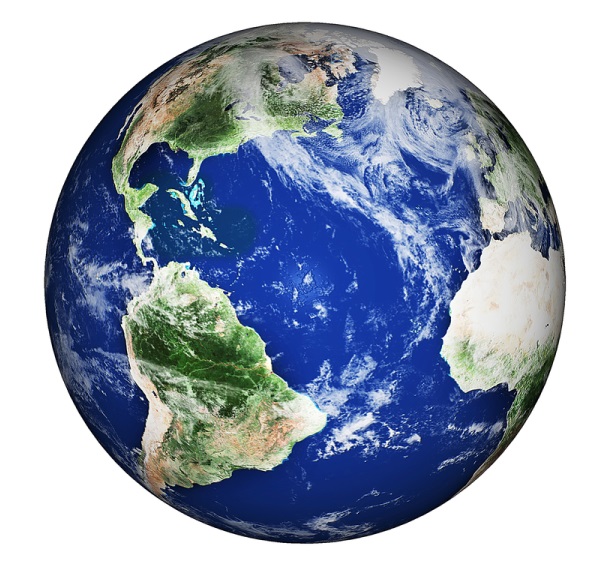 Pathway to Careers in Meteorology and Environmental Physics
Post graduate level:
MSc courses in Meteorology

Atmosphere, Ocean & Climate
 Applied Meteorology
 Data Assimilation and Inverse Methods in Geosciences
 Applied Meteorology and Climate + Management
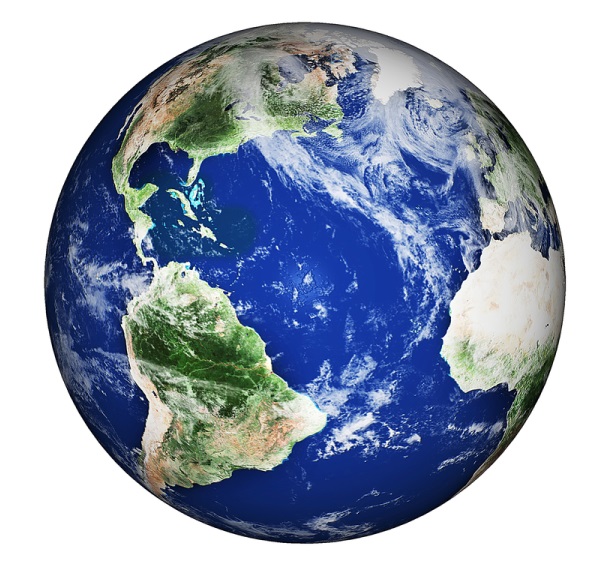 Careers
Forecasting 
	With organisations around the word including the UK Met Office and a range of private forecasting companies.
Research in Weather, Climate and Environmental Science
	At universities and government research centres around the world.  
Consultancy
	For industries in the UK and overseas whose business is affected by weather, climate factors and other environmental factors
[Speaker Notes: The UK Met Office with its HQ in Exeter is the major recruiter of forecasters, followed by commercial companies that hire 
a few forecasters every year. These include Meteogroup (central London) and FUGRO (Wallingford) that both have offices overseas too.

Research careers are offered by larger weather services and universities in many countries.

Working as a weather expert/consultant in industry is growing, with great interest from insurance and energy trading concerns for example.]
Spotting a theme?
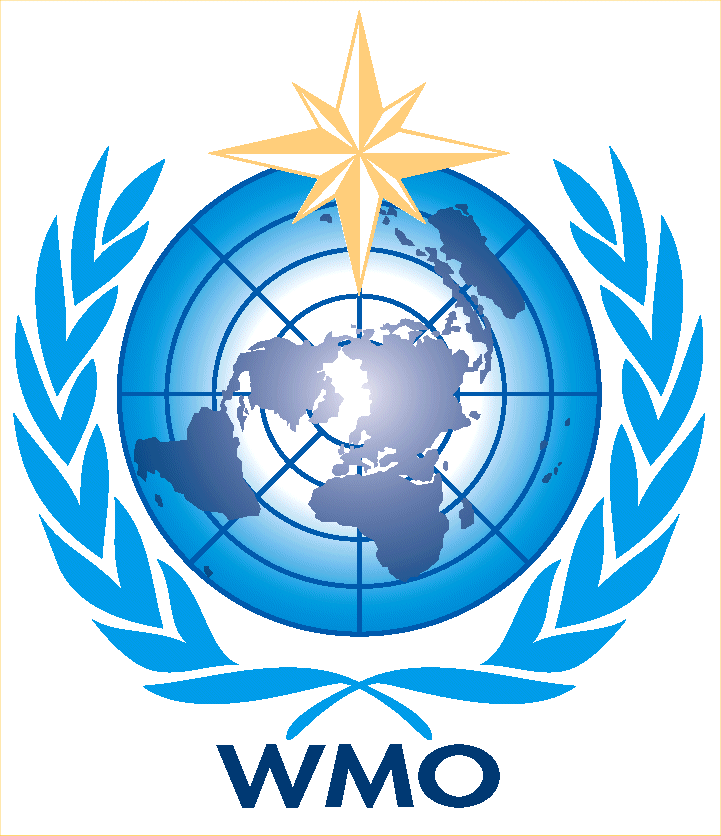 International Opportunities

Governments and Industry Partnerships

Global Scale
Cooperation

World Meteorological Organisation
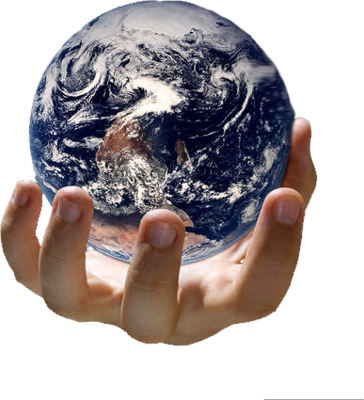 [Speaker Notes: Meteorology is a career with international opportunities. 
Governments and industries around the world need to factor weather and climate trends into their forward planning.  As the atmosphere knows no national boundaries, international cooperation at a global scale is essential. The WMO based in Geneva is an agency of the United Nations which provides the framework for this international cooperation.]
Forecasting
Met Office is the main employer of forecasters
 Other organisations in the UK and abroad that employ forecasters
BBC, ITV employ national & regional forecasters and programme researchers
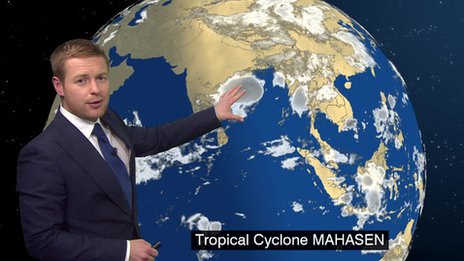 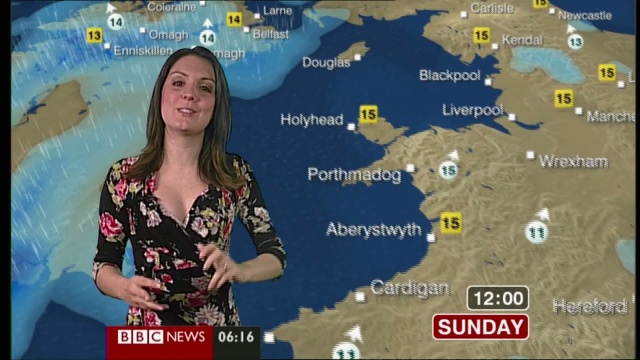 Tomasz Schafernaker
Laura Tobin
[Speaker Notes: The UK Met Office recruits not only weather forecasters who typically work at HQ in Exeter or at a Royal Air Force base, but also
research scientists. Researchers are based in Exeter but collaborate strongly with a few preferred Universities in the UK- Reading’s Meteorology Department is one such link, housing the Metoffice@Reading centre.]
Research and Academia
Department of Meteorology at Reading is one of the leading centres for weather, space weather and climate.
New multimillion funded Institute for Environmental Analytics hosted at Reading
 Researchers are part of international teams.
(Un)usual places:
Active volcanoes- sample dust
Arctic -  sea ice formation anddestruction
Deserts - dust storms
Storm clouds - fly research aircrafts
Tropics - cyclones and typhoons
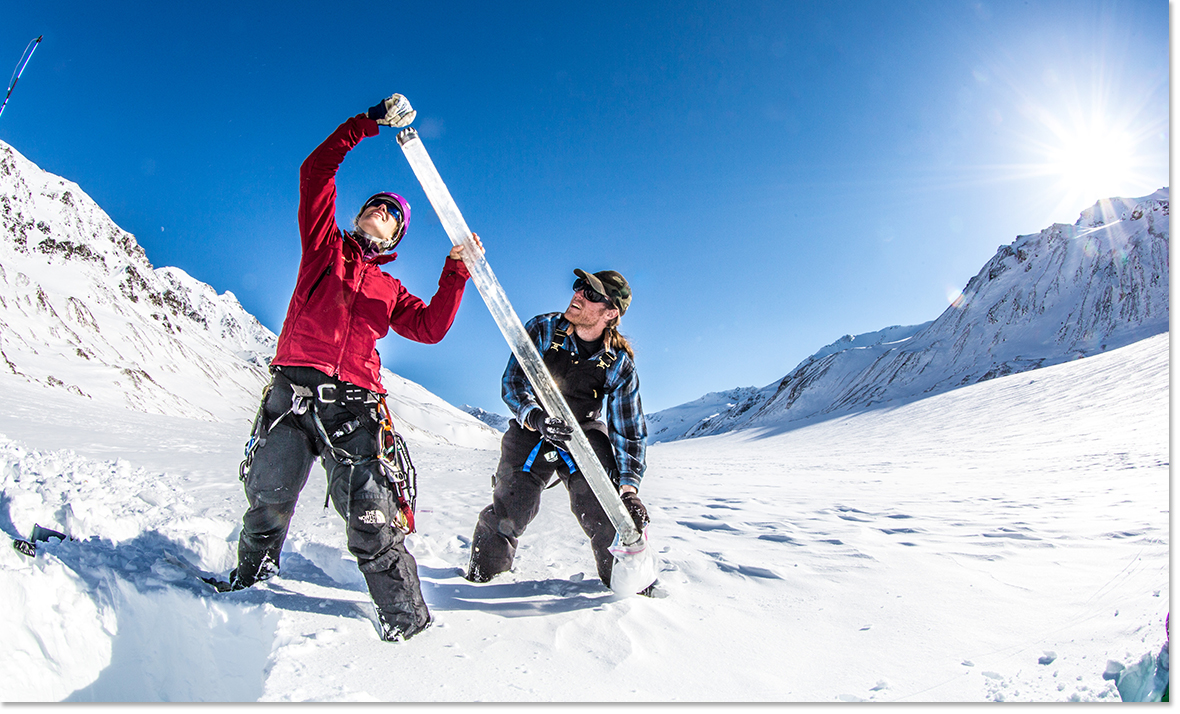 [Speaker Notes: Reading’s Department is recognised widely as world-leading. It has a wide range of research groups involving scientific staff from many nations.]
Not to mention....
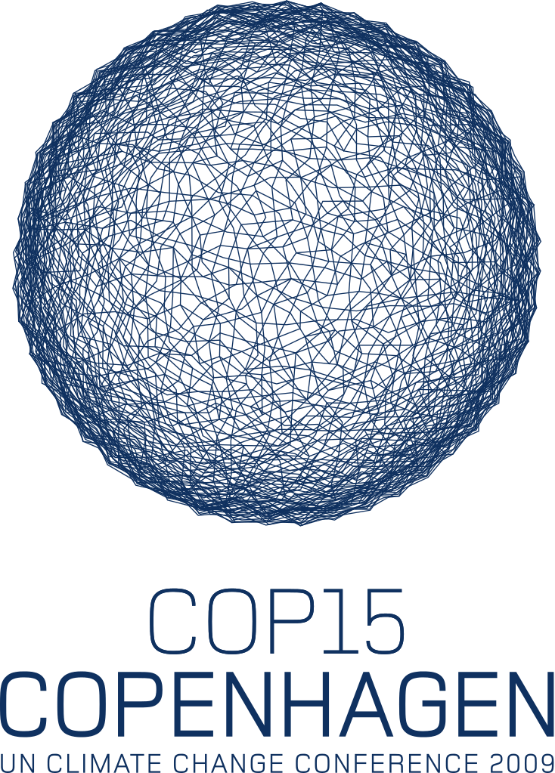 Conferences worldwide
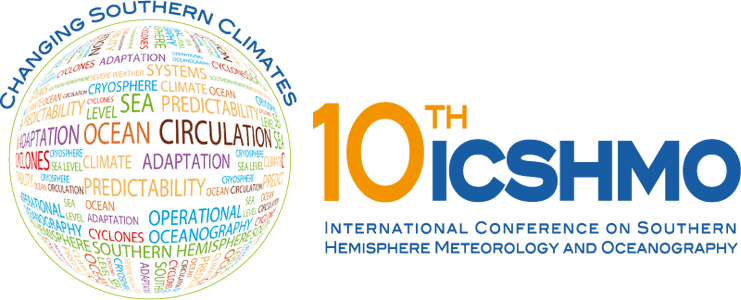 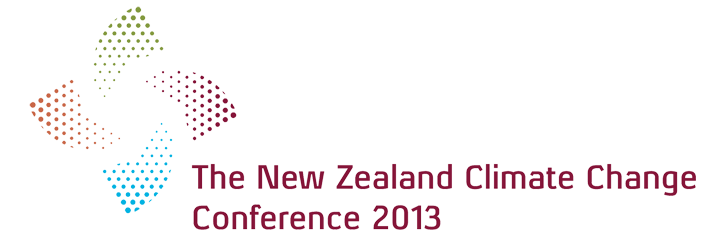 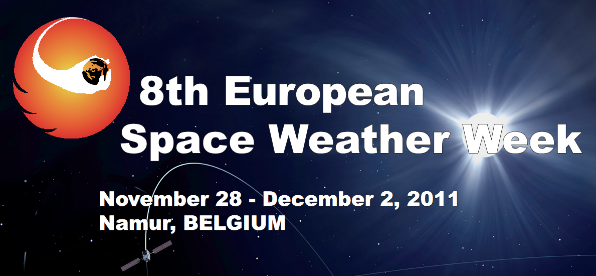 [Speaker Notes: Regular conferences and workshops, covering all areas of weather and climate research take place annually, sponsored by 
the WMO and other Meteorological Organisations, both in the UK and abroad.  These are attended by people working in all areas of meteorology
and climate science.]
consultancy
Aviation – RAF and civil
Shipping – RN and commercial vessels
Energy providers/traders
Investment Bankers
Insurance companies and re-insurers
Government:
Health protection (heat waves and cold snaps)
Highways Agency/Local Authorities (gritting)
Environment Agency
Flood defence/prediction (Rivers & coastal
Agriculture – crop spraying, harvesting
The Emergency Services
Leisure organisations – sports events
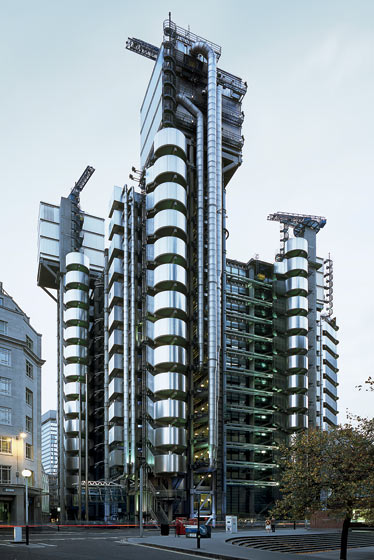 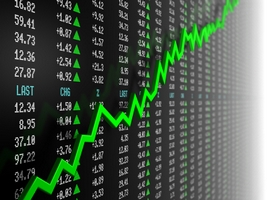 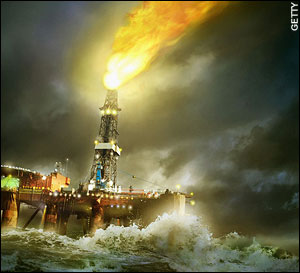 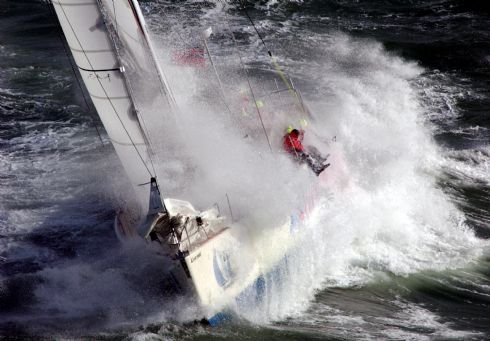 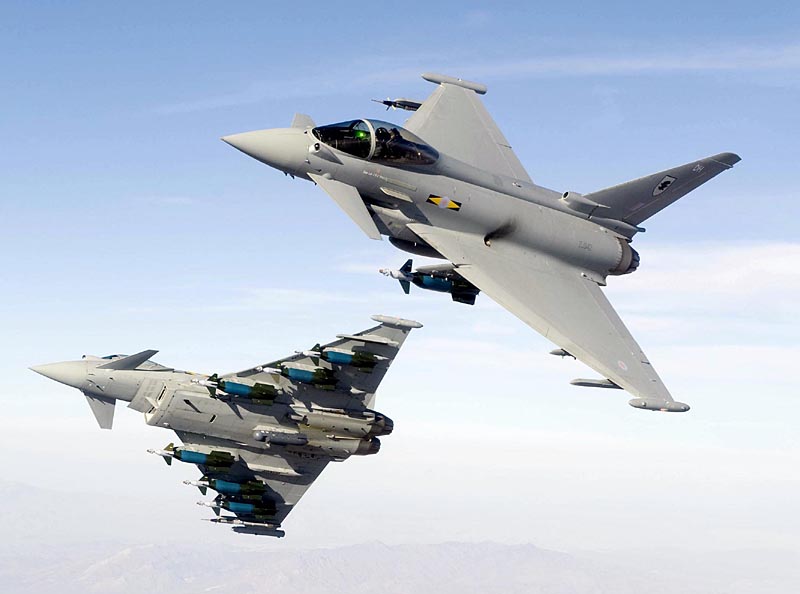 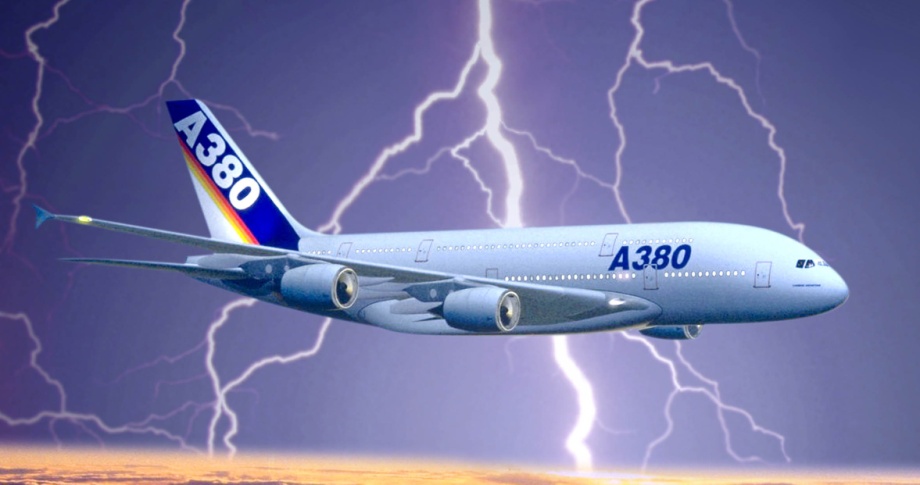 [Speaker Notes: The need to be able to predict the weather and plan accordingly affects many users. These include

Transport
Aviation - optimising routes (e.g. to minimise turbulence) 
Shipping - Round the World sailing teams employ Meteorologists to fly ahead from port to port and forecast local conditions, prevailing winds etc.
including ship routeing, planning oilrig tows 
Energy providers including energy trading, - peaks in demand
Renewable Energy firms (env phys)
Weather derivatives – shares which act as a hedge fund to allow organisations eg. farmers, theme parks, to insure against adverse weather.
Insurance – re-insurers, weather, + env phys - risks to satellites and power grids from space weather]
Actual Careers
TV Forcasters:

Laura Tobin		ITV Good Morning
Tomas Schafernacker	BBC Main News
Jay Wynne			BBC Main News
Holly Green		BBC South
Sean Batty			ITV Scotland
Simon King			Radio 5 Live
11
More Careers
Meteorologist for Swedish Olympic Sailing Team
Senior Scientist, National Centre for Atmospheric Research, Boulder Colorado
Manager New Zealand Weather Service
Weather Producer Sky TV
Data Manager, British Antarctic Survey
Head of Forecast Office, Heathrow
Senior Analyst, Vattenfall Wind Energy, London
Meteorologist EDF Trading, London
Meteorologist Officer, Royal Navy
Head of Catastrophe Research, Hiscox Insurance, London
Chief Meteorologist, Northern Territory, Darwin, Australia
12
Employment Rates
85%
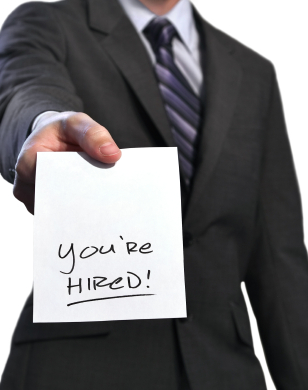 Is the employment rate for people with a degree in Meteorology. This is extremely high, with around 85% of graduates finding employment in a related career.